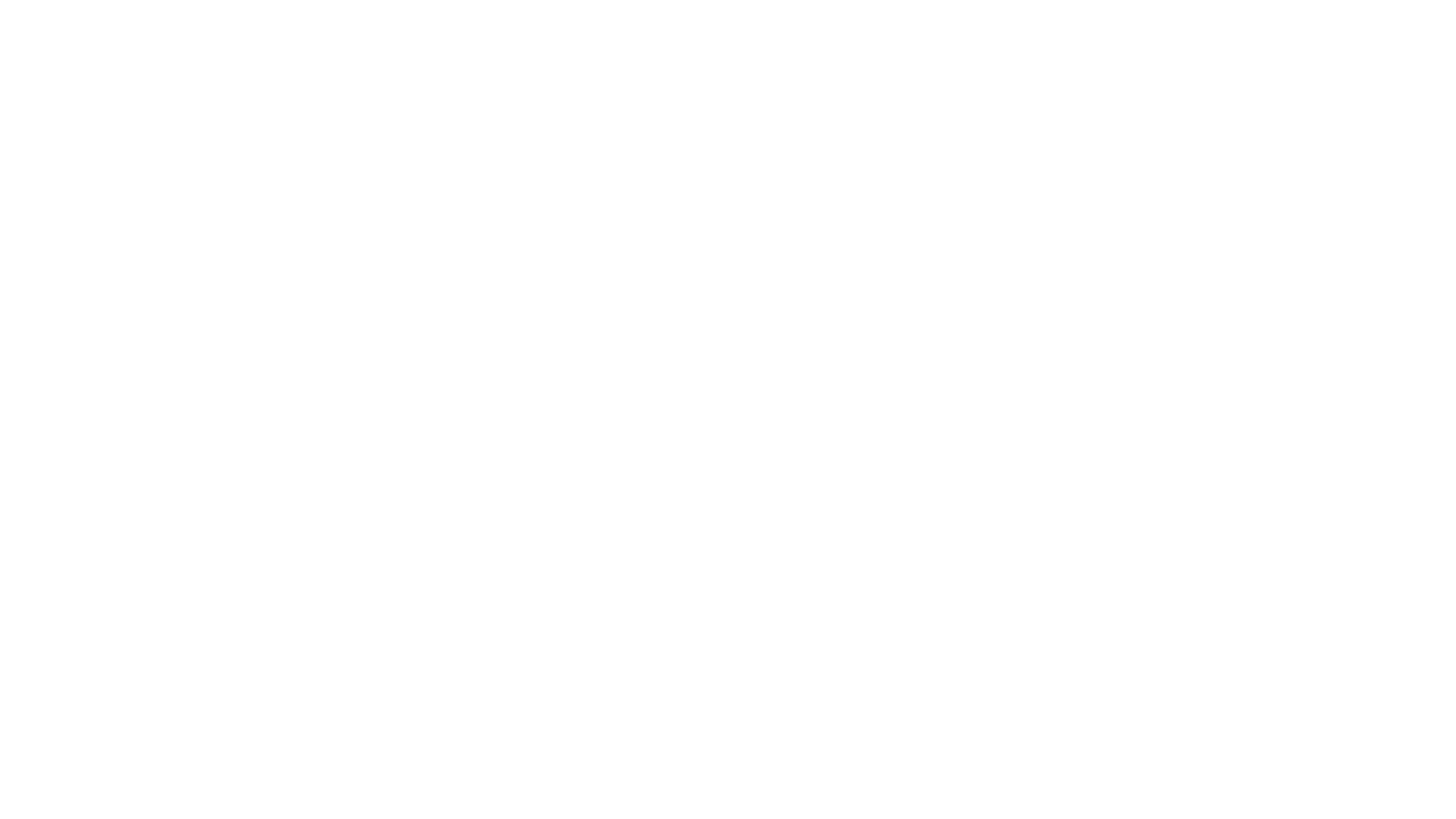 Schönheitsidealmit Folgen?
Gruppenmitgliedernamen einfügen
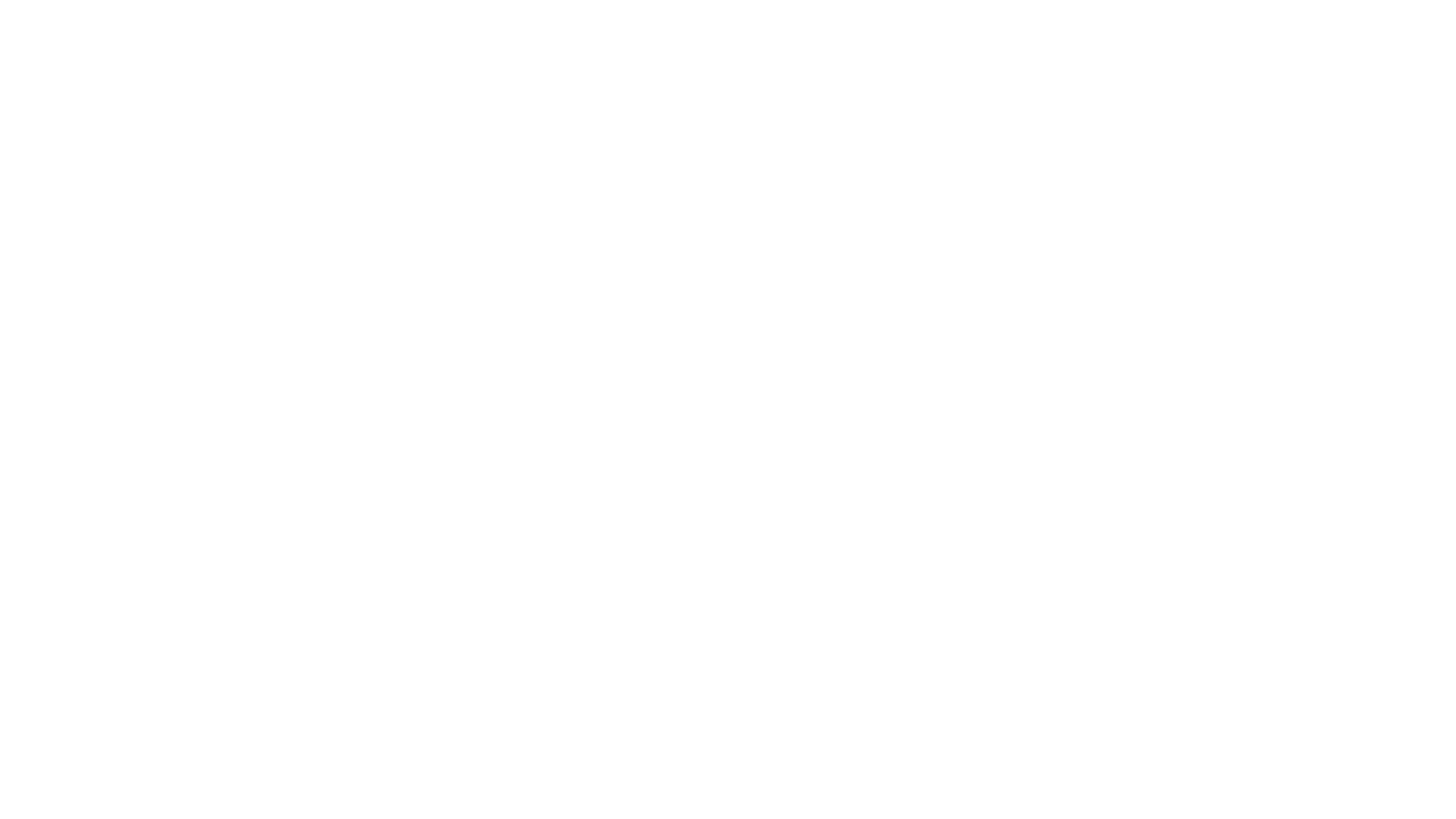 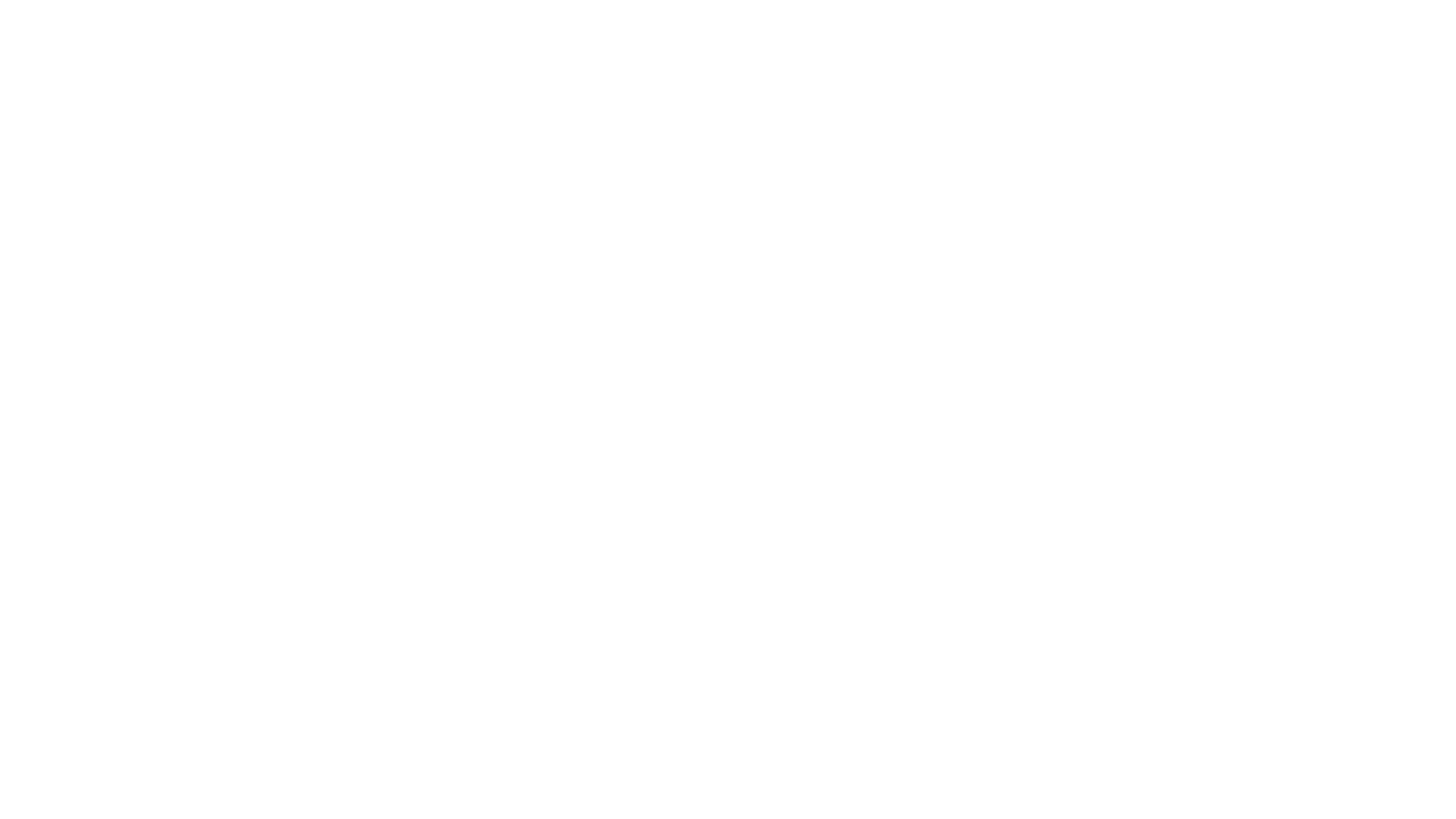 1. Was ist das Problem an Beauty-Filtern?
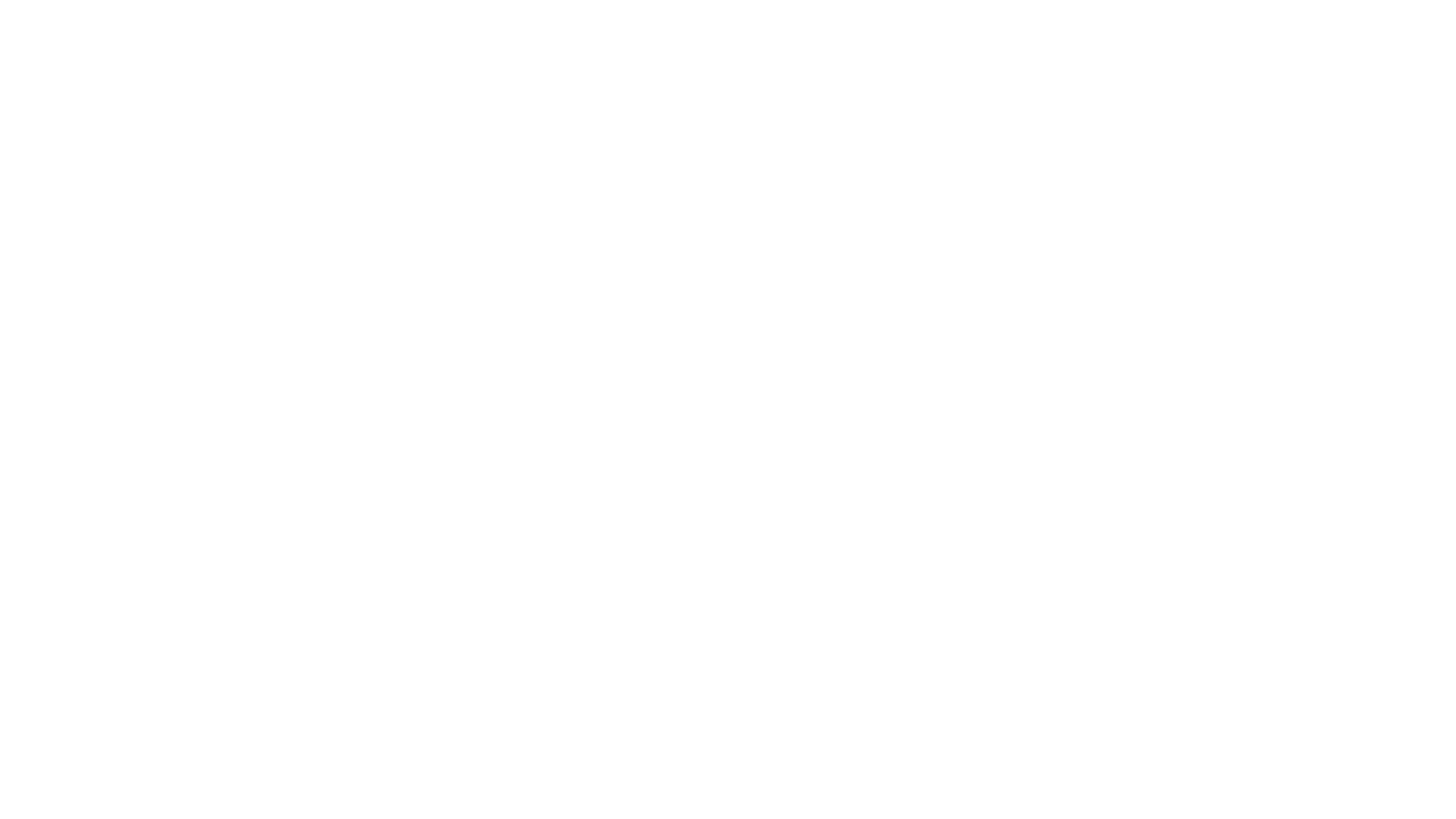 2. Welche Folgen kann es haben, wenn wir dem Druck ausgesetzt sind, schön auszusehen?
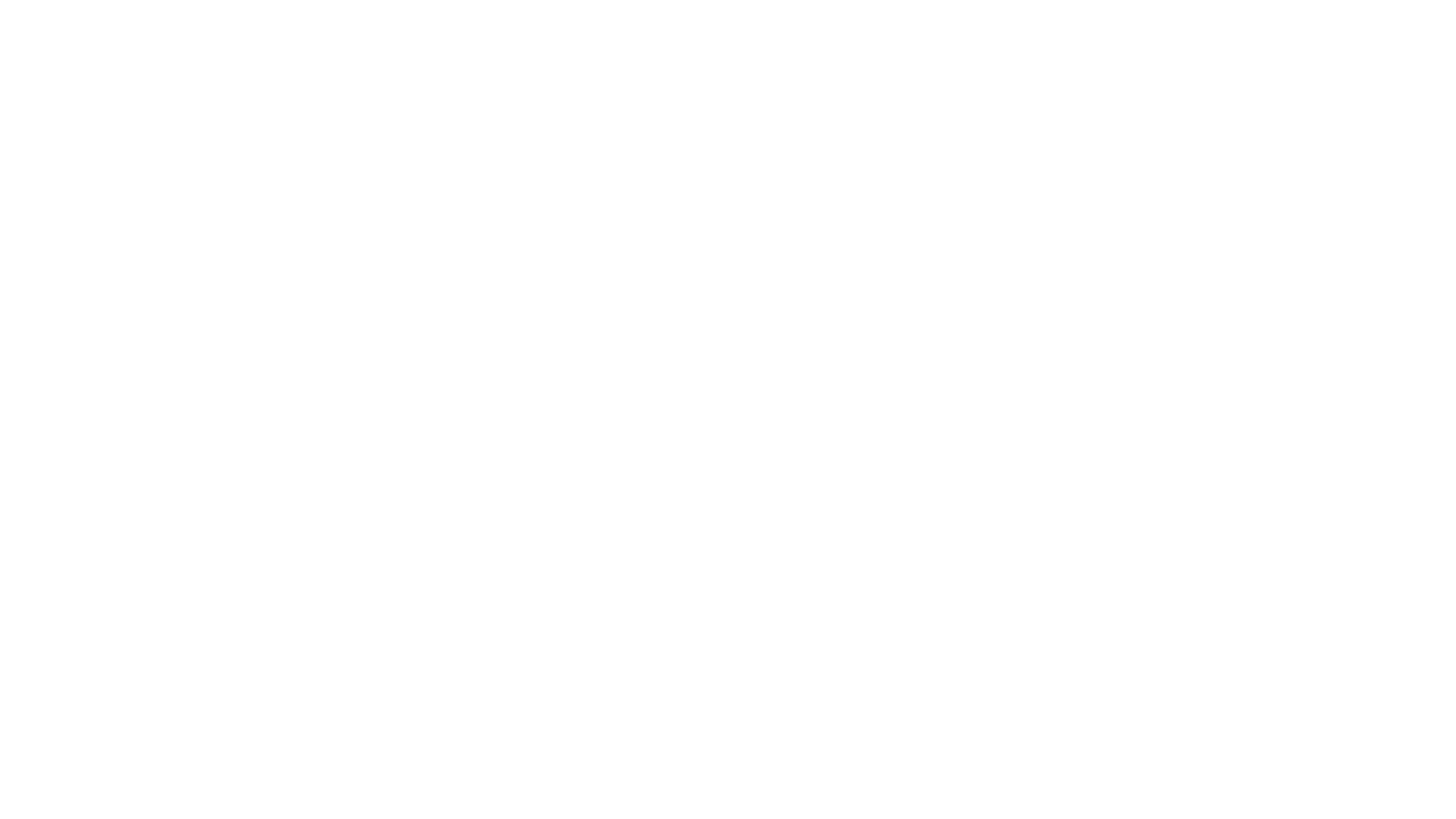 3. Warum ist es besser, auch auf Bildern sich selbst zu sein?